Проект на тему “Манипулятор с плоскопараллельной кинематикой”
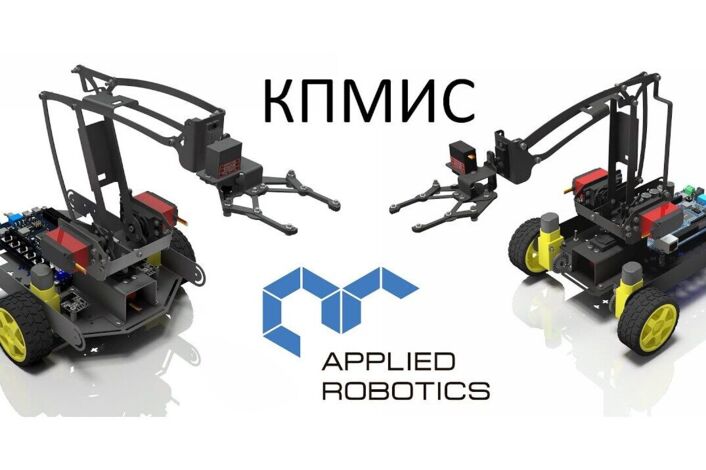 Над проектом работали: 
обучающиеся МБОУ СОШ с.Лутна
Руководитель проекта: 
         Резаева Наталья Сергеевна
Цели проекта:
изучение основной документации и знакомство с функциями робота;
изучение языков программирования и программного обеспечения необходимых для работы с роботом;
разработка программ для робота на платформе Arduino;
отработка навыков работы с роботом.
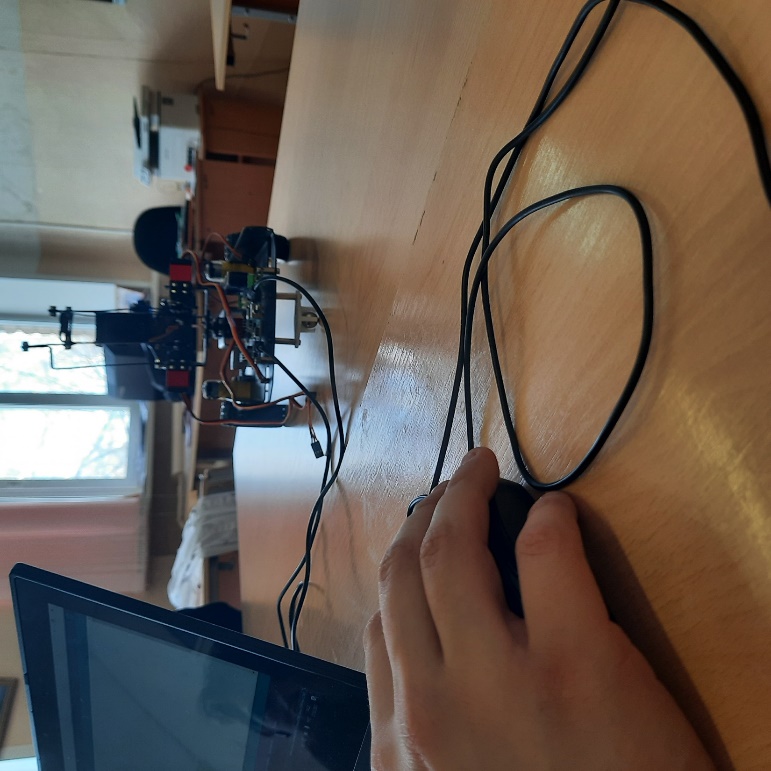 Объект исследования
Конструктор программируемых моделей инженерных систем
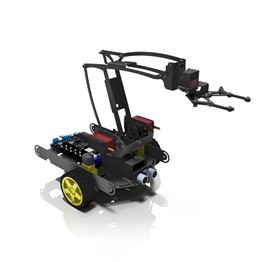 Наборы  для изучения многокомпонентных робототехнических систем и манипуляционных роботов  обеспечивают возможность изучения основ электроники и схемотехники, разработки и прототипированию моделей роботов, разработки программных и аппаратных комплексов инженерных систем, решений в сфере "Интернет вещей", а также решений в области робототехники, искусственного интеллекта и машинного обучения.
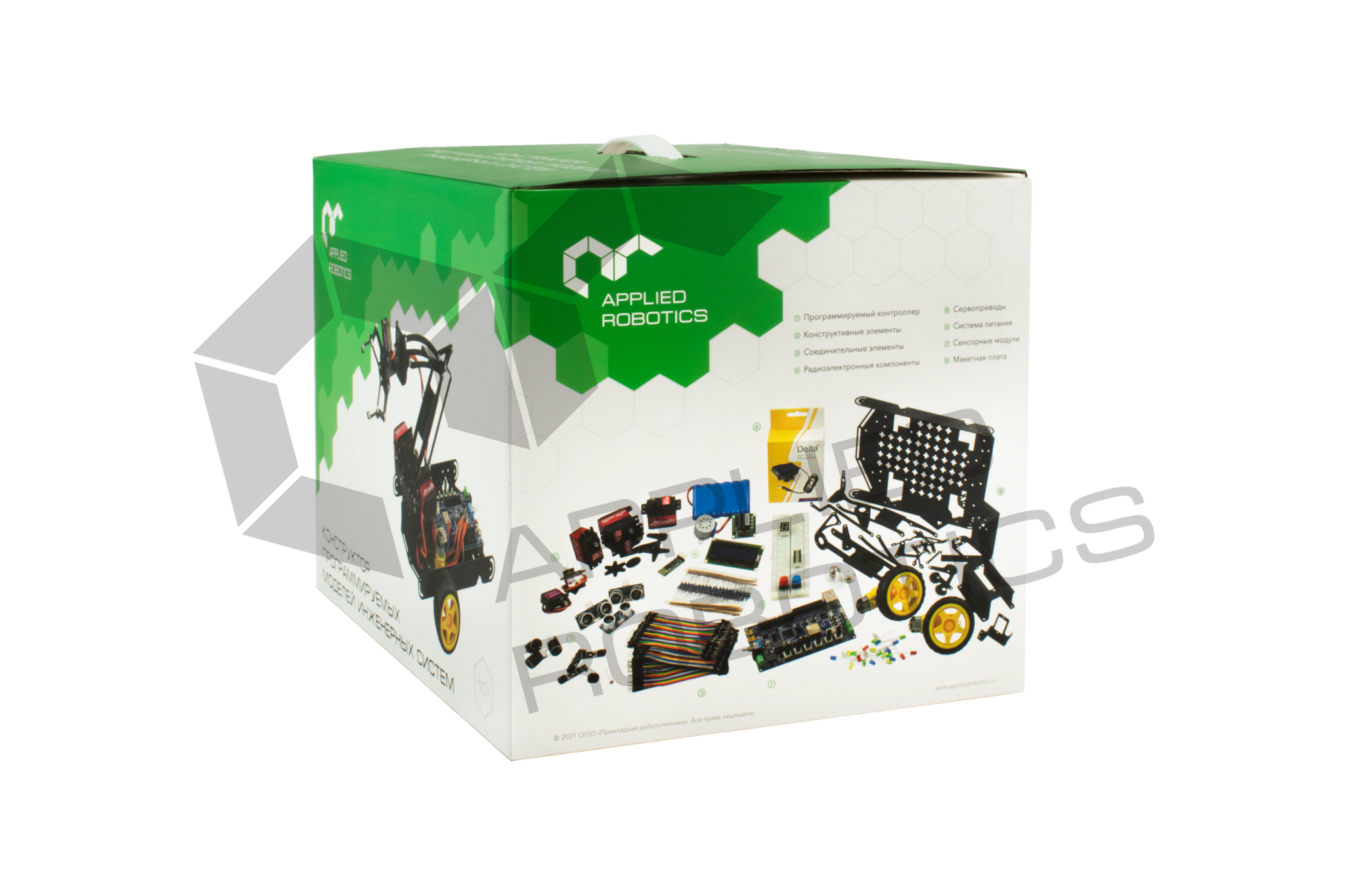 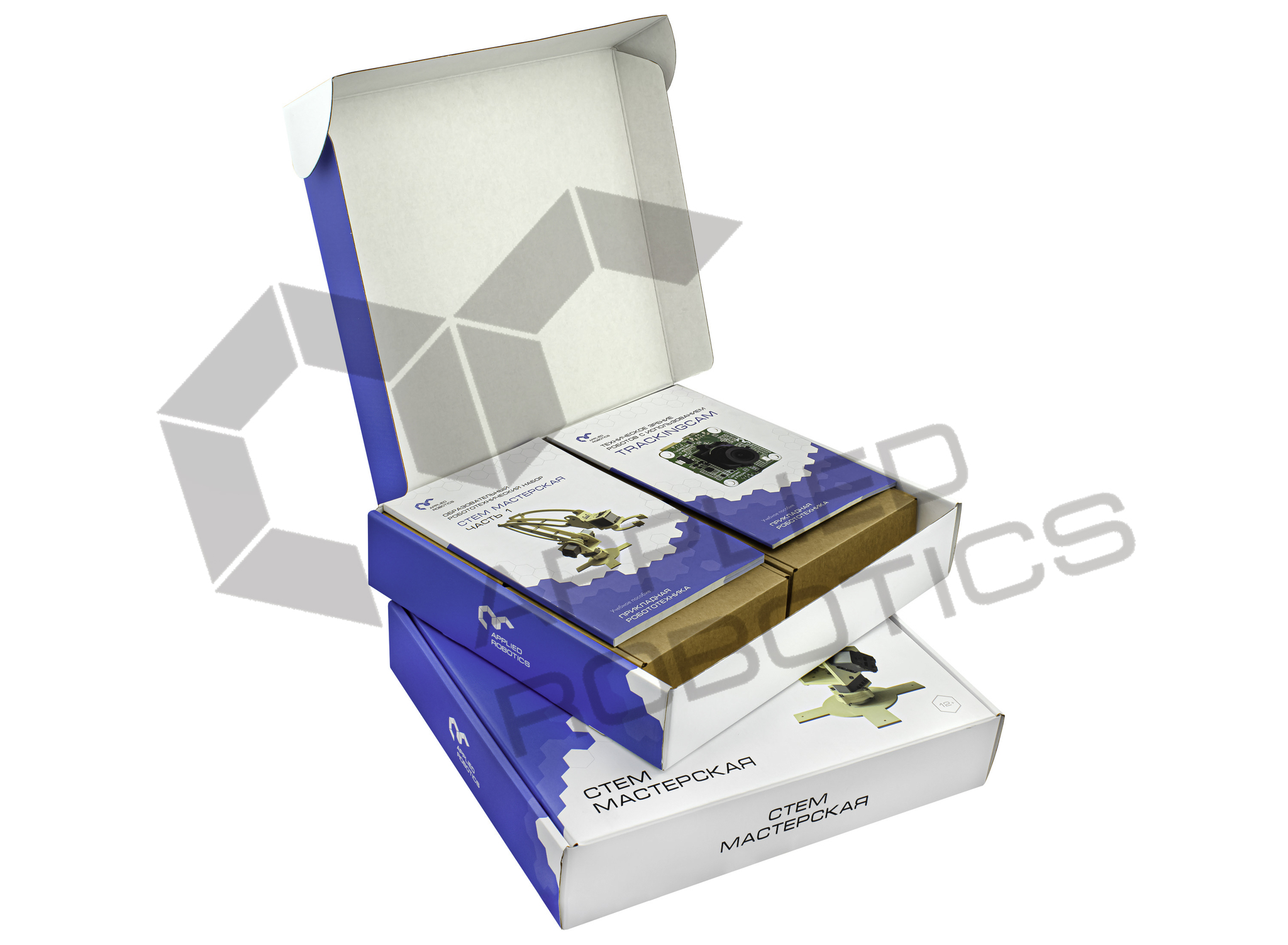 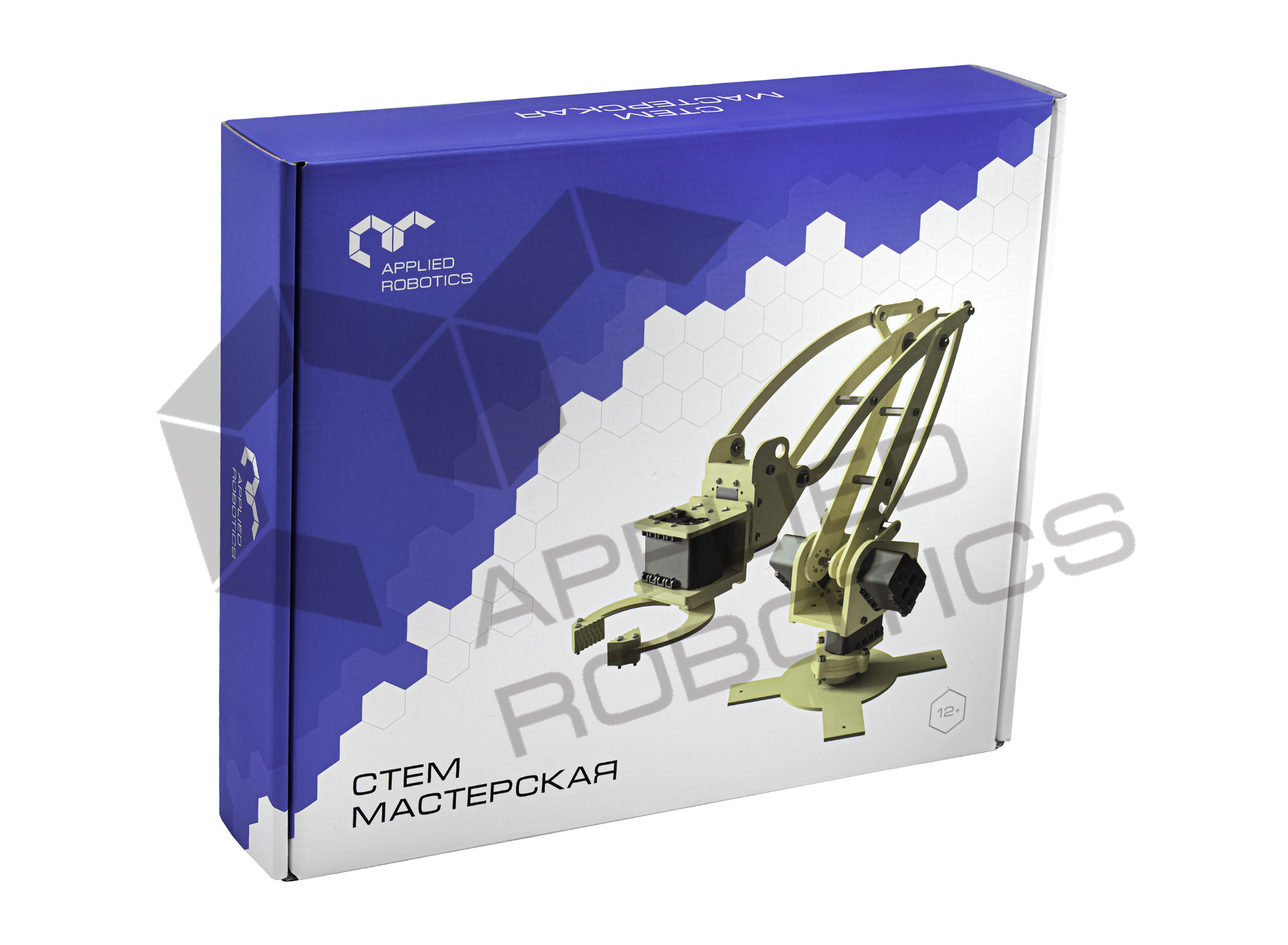 В состав комплекта также входит набор библиотек трехмерных моделей, предназначенных для проектирования в CAD-системах и прототипирования с применением аддитивных технологий. Набор может применяться для практического изучения современных технологий в рамках соответствующих курсов в школе и детских технопарках
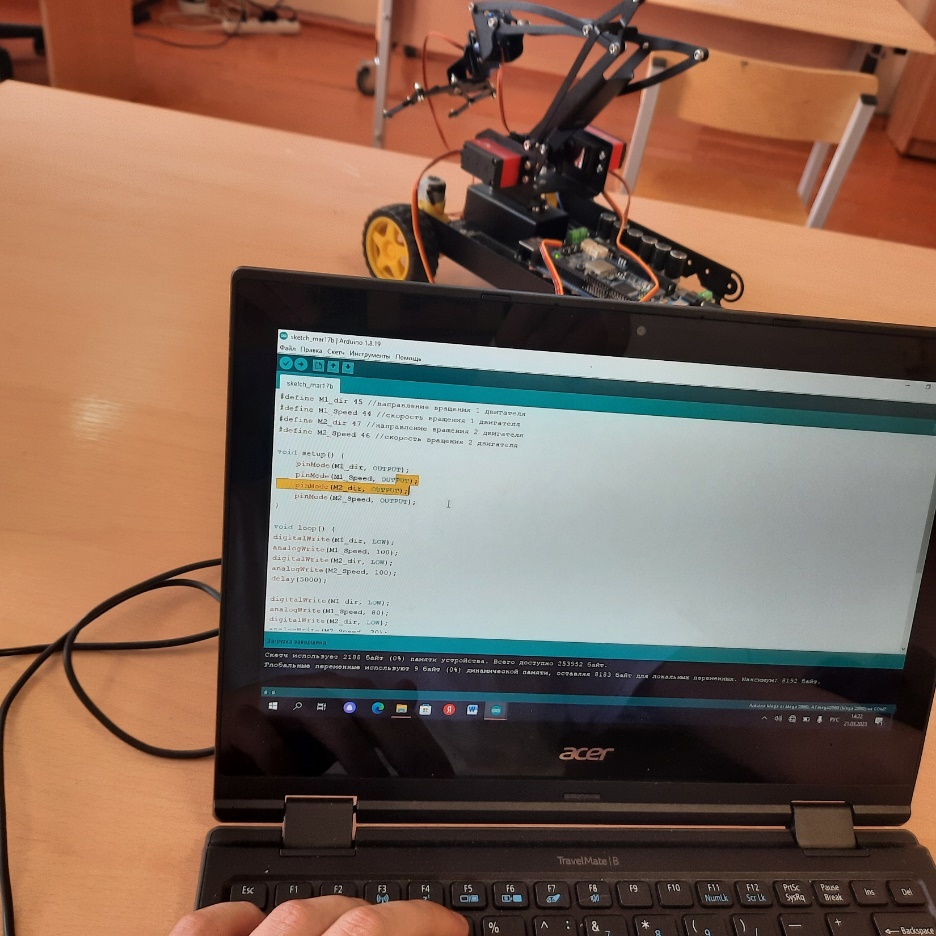 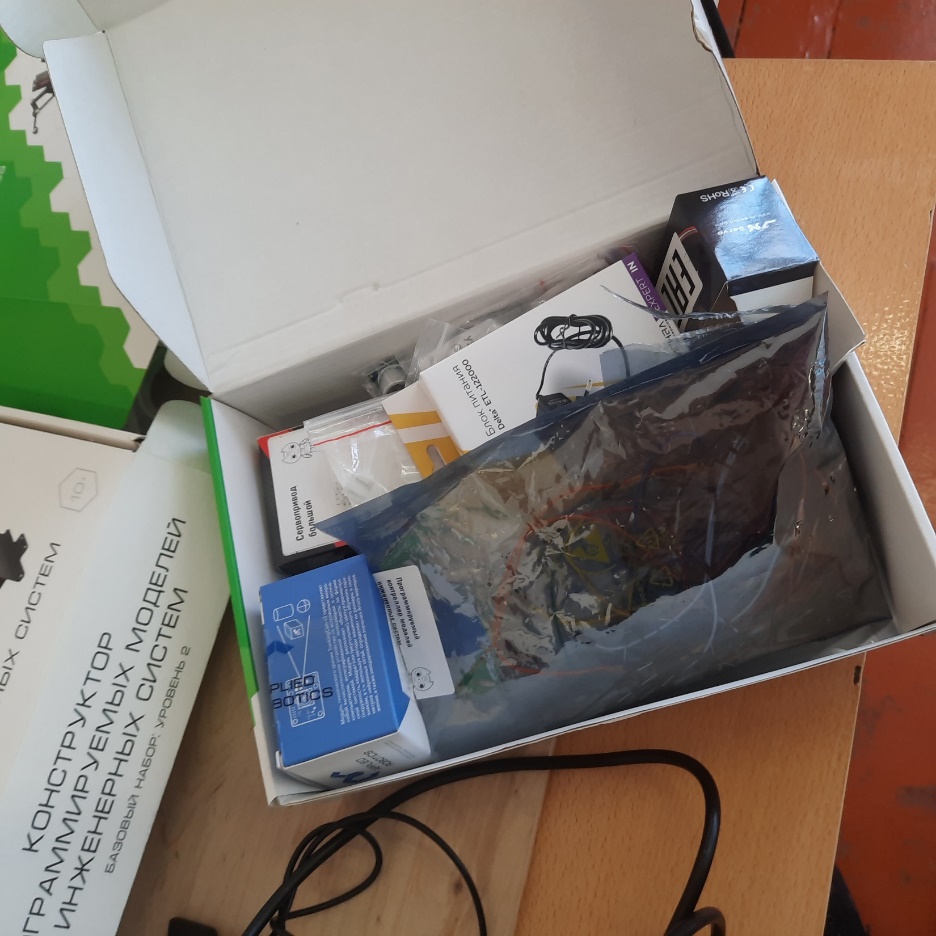 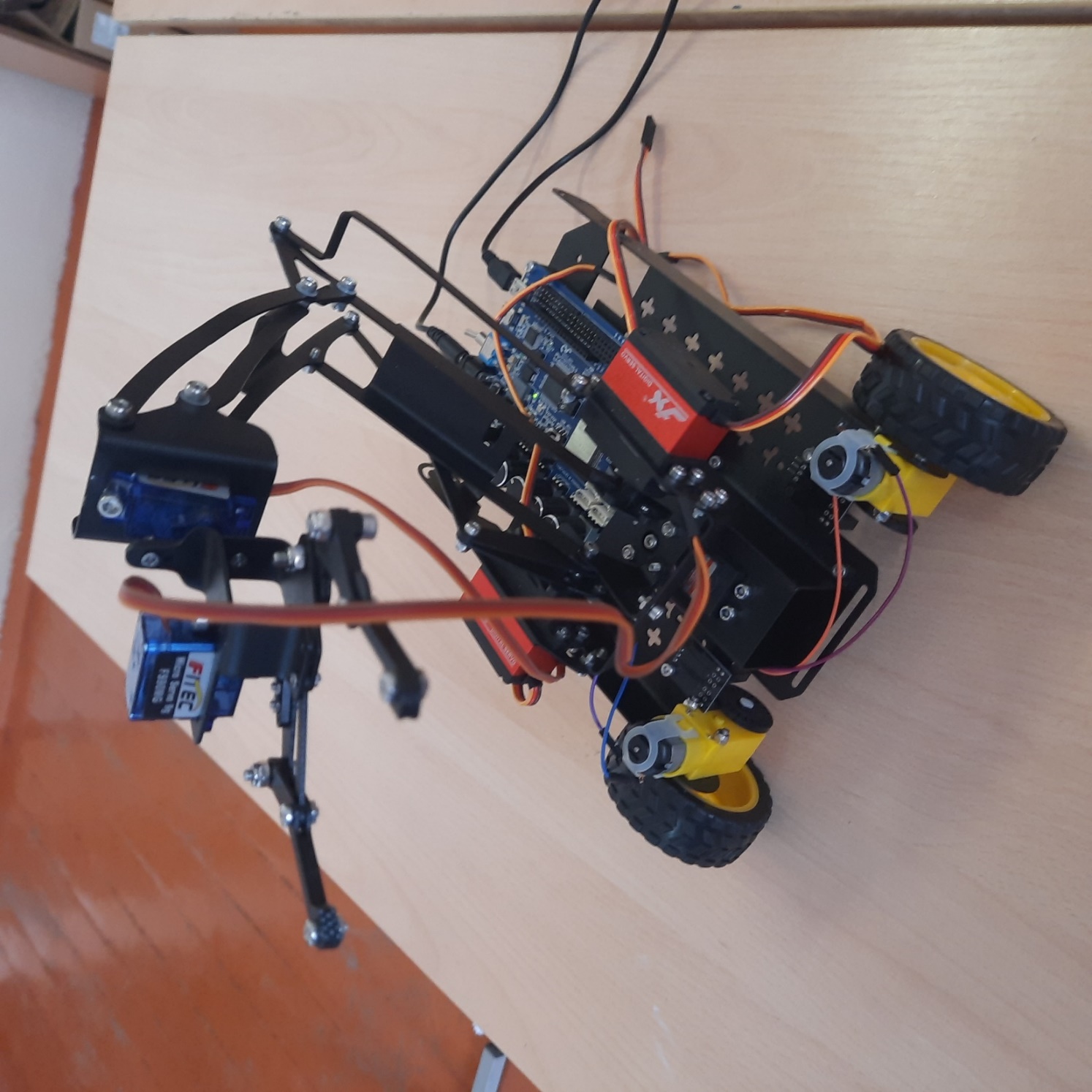 Методы исследования
измерение
ОПЫТ
эксперимент
Манипулятор с плоскопараллельной кинематикой
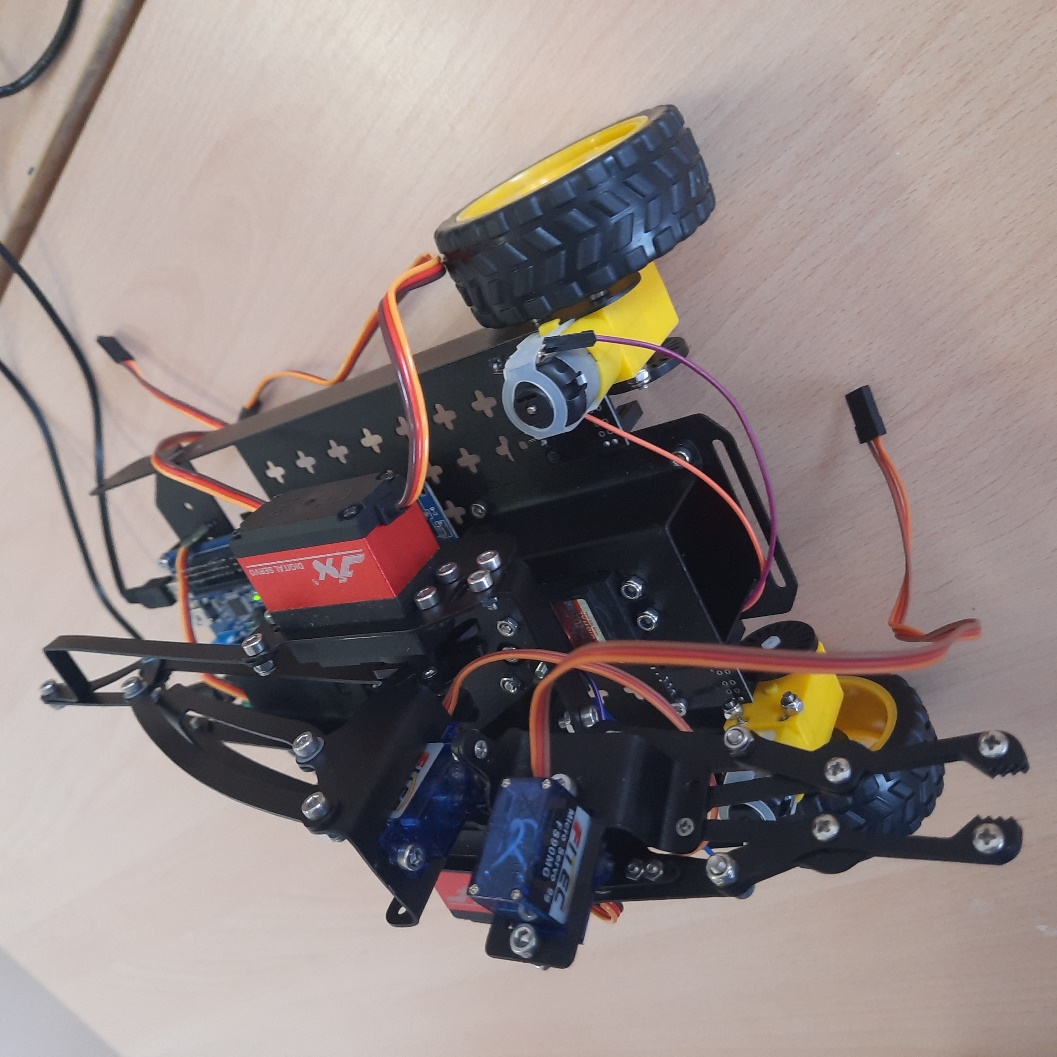 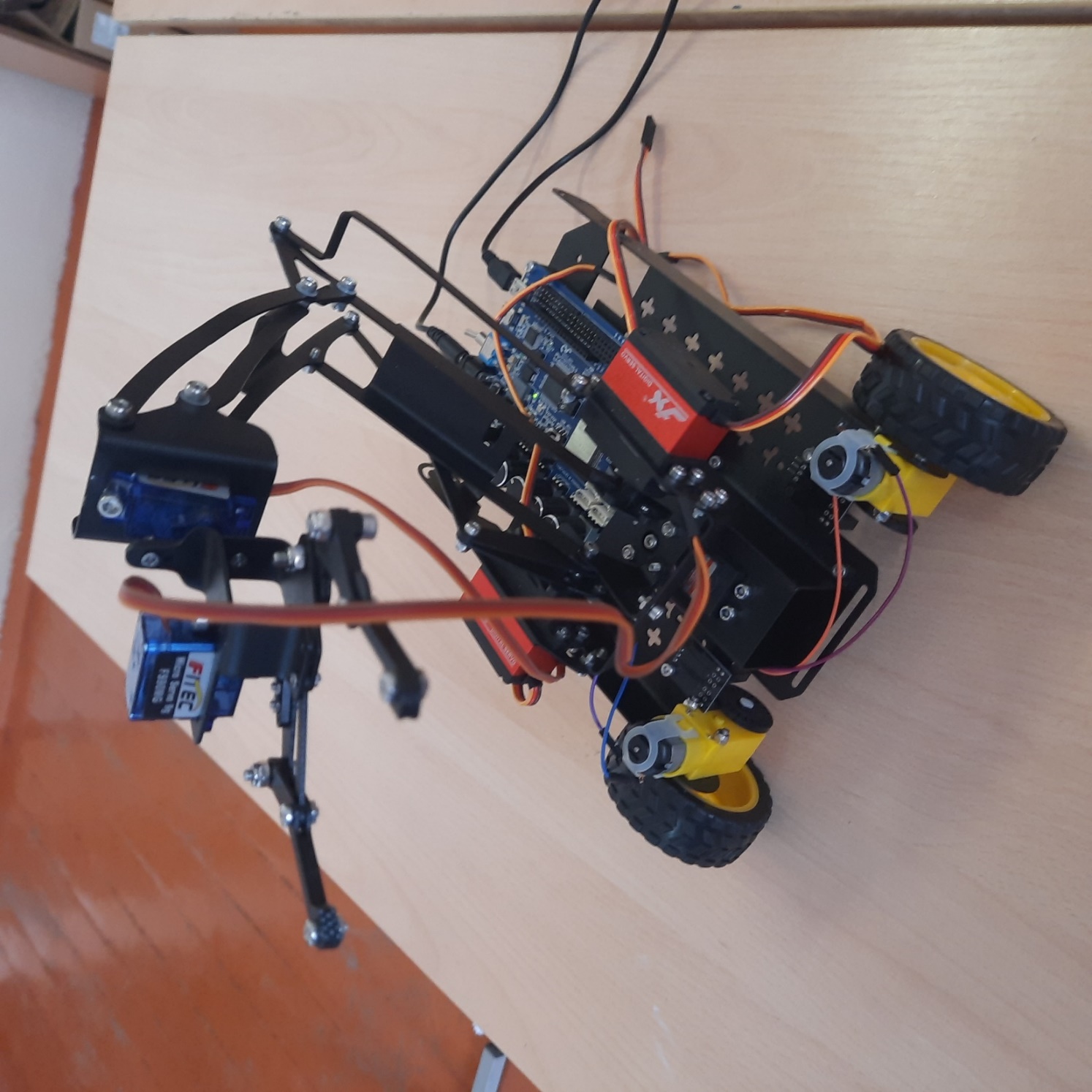 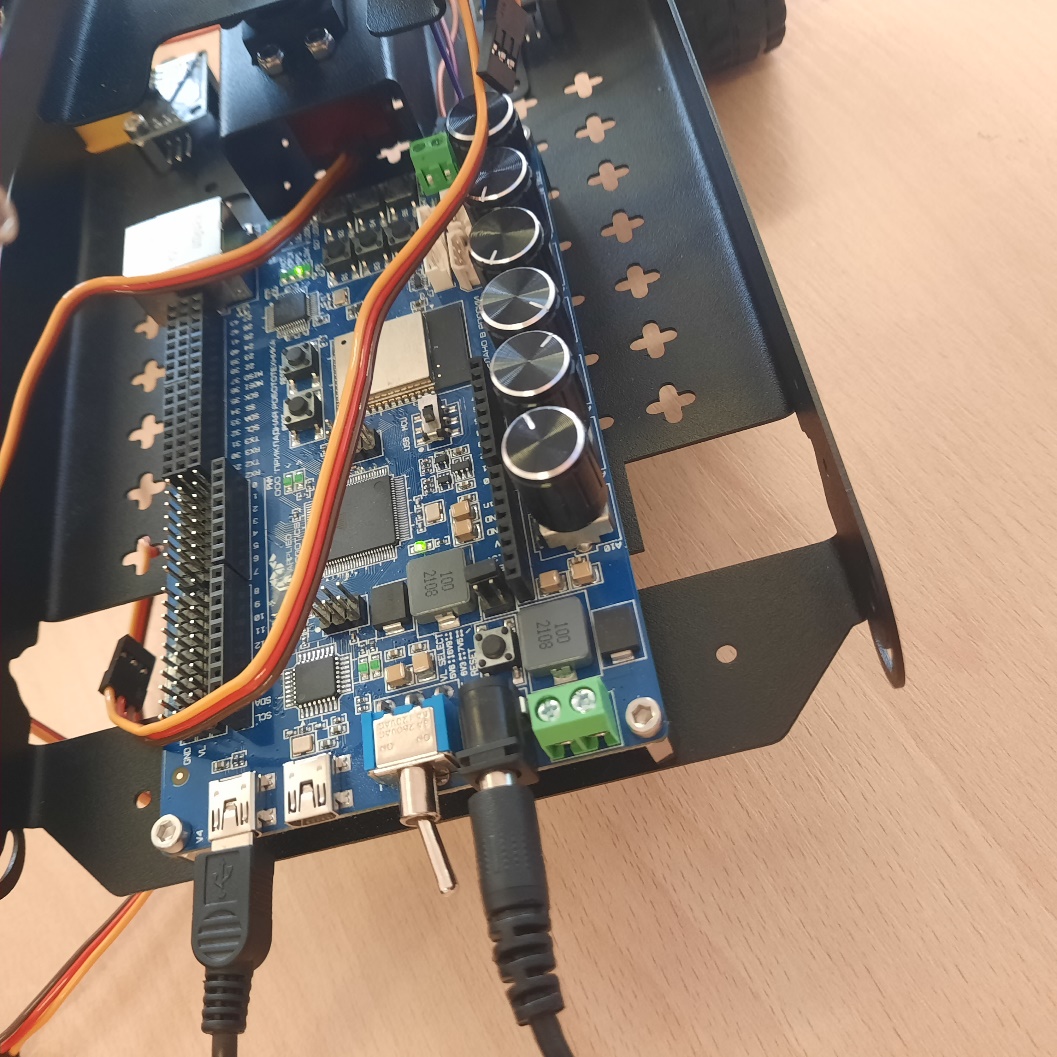 Заключение
При выполнении проекта мы:
Изучили основные документации и знакомство с функциями конструктора программируемых моделей;
Изучили язык программирования и программного обеспечения необходимых для работы с роботом;
Разработали программы для конструктора программируемых моделей на платформе Arduino;
Отработали навыкы работы с конструктора программируемых моделей при подключении различных сервоприводов.
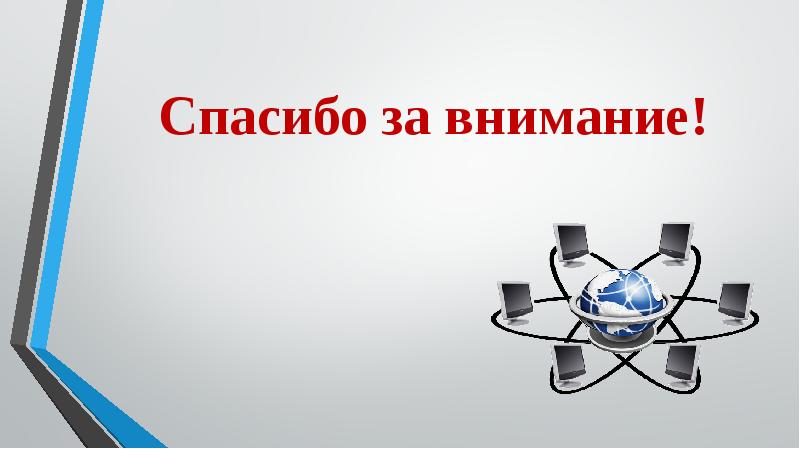